Древние образы в народном искусстве
Разработал учитель ИЗО 
Калинина Татьяна Валерьевна
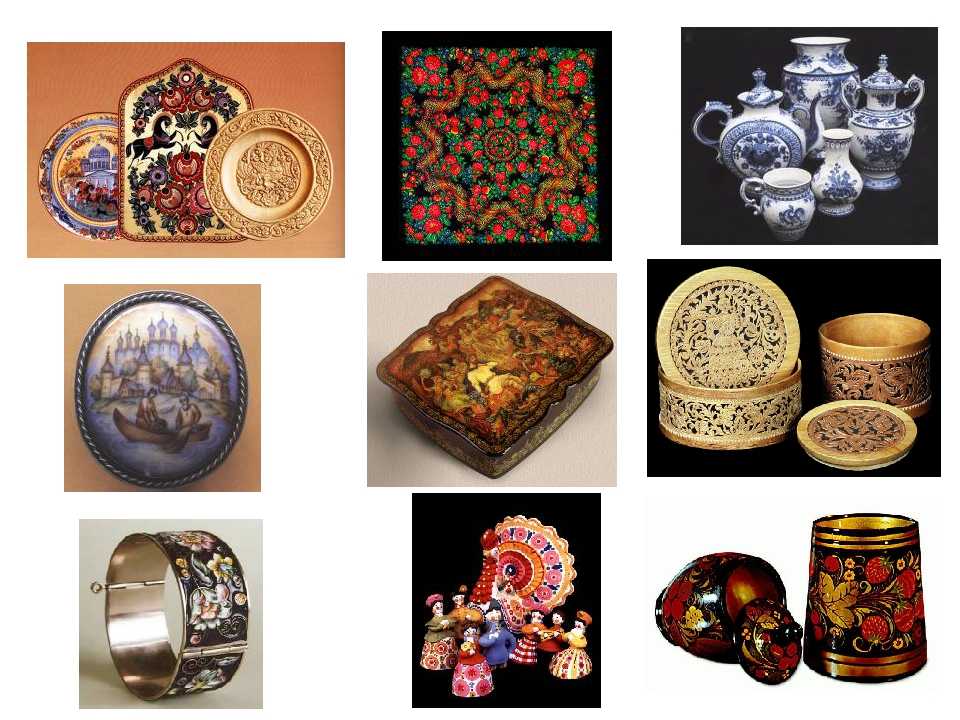 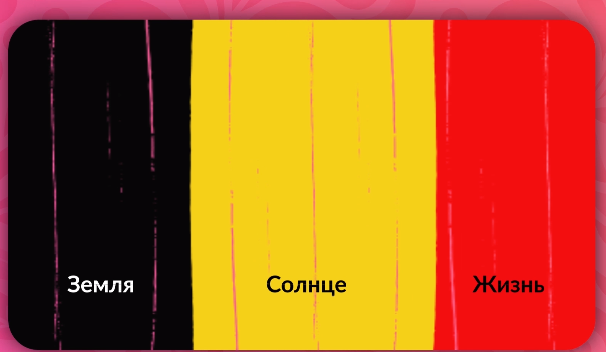 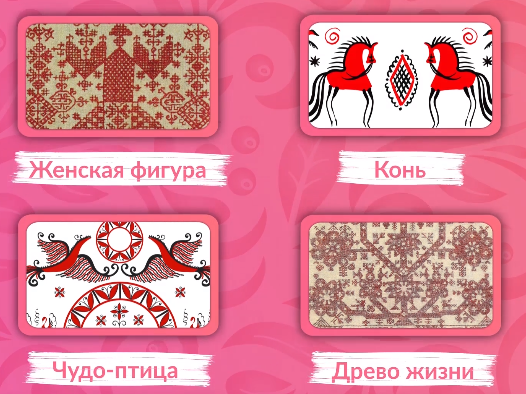 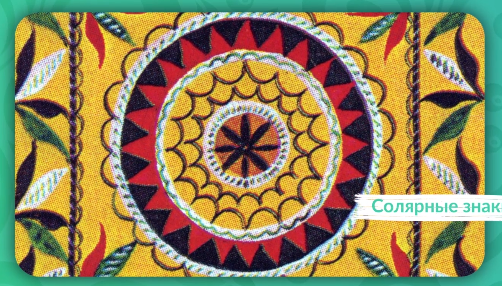 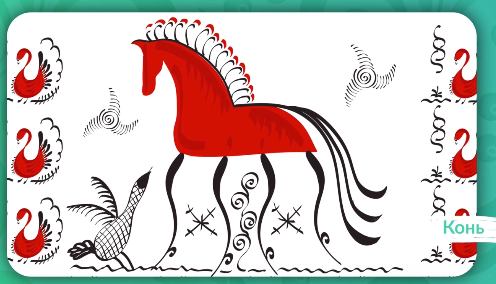 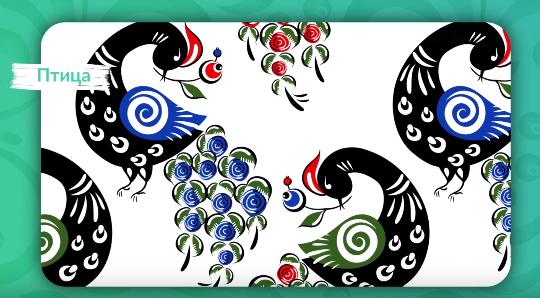 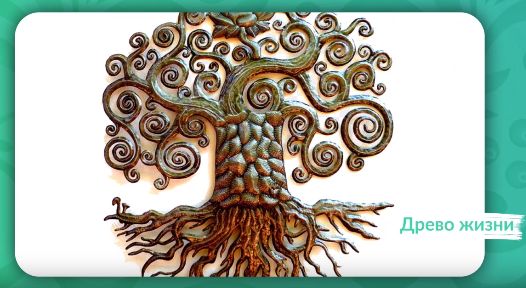 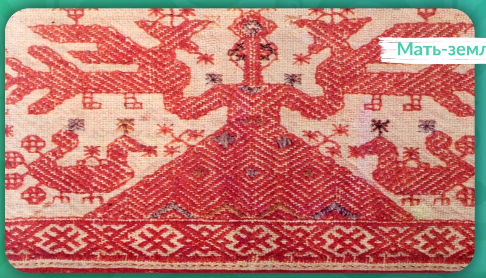 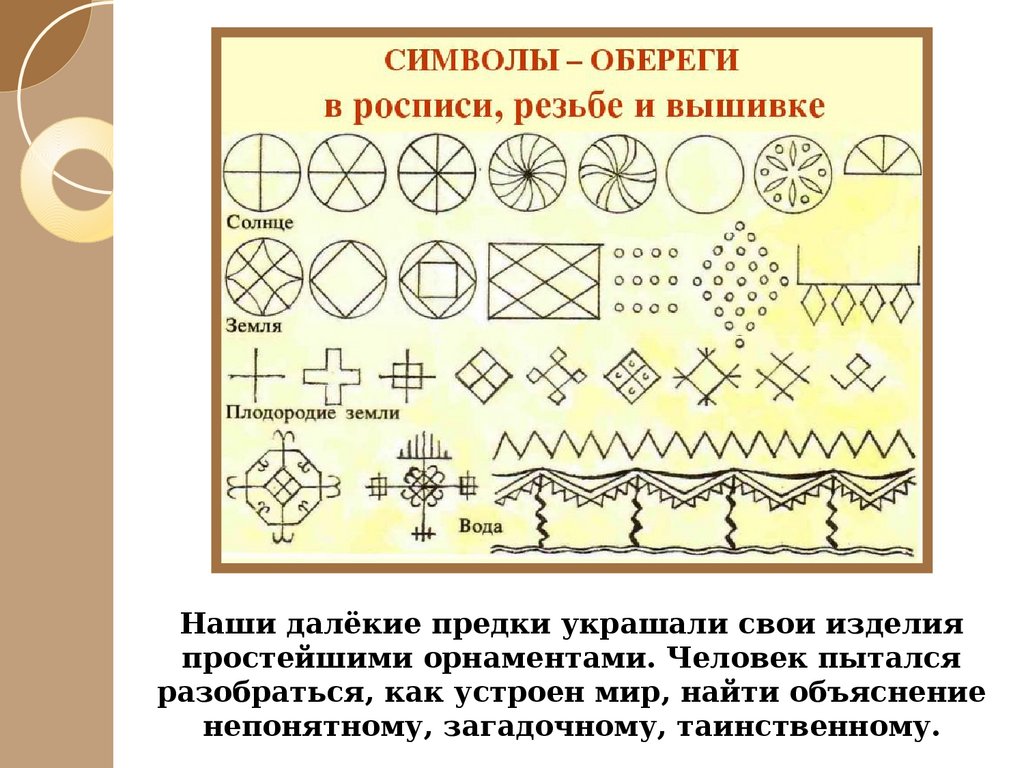 Творческое задание
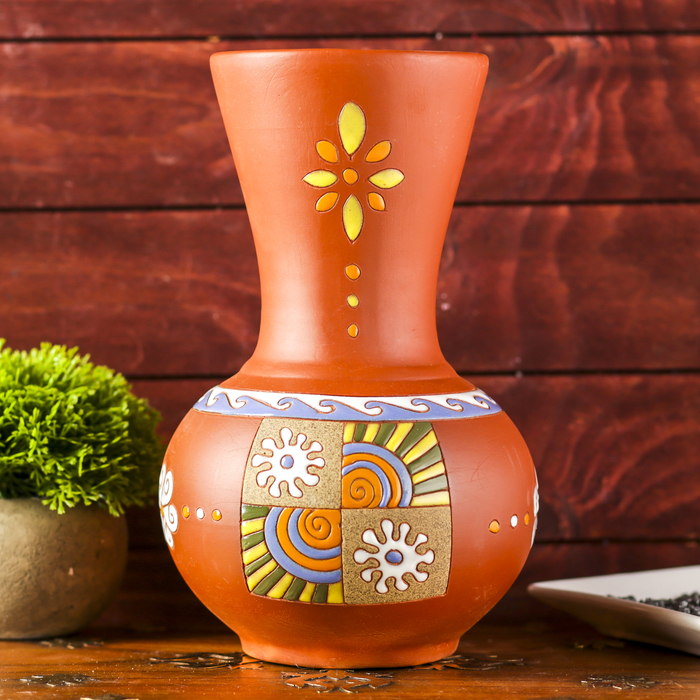 Нарисовать древние узоры на крынке